Vresse - Gedinne/ 160 Km / 3000m D+
PC1 Gedinne /  312m
PC3 Gedinne /  312m
PC2 Gedinne /  312m
GPM2 Barrière de Monterne / 387m
GPM6 Barrière de Monterne / 387m
GPM4 Barrière de Monterne / 387m
GPM1 Gedinne /  435m
GPM5 Gedinne /  435m
GPM3 Gedinne /  435m
Vresse-sur-semois / 184m
Membre / 190m
Ravito + déchets
Membre / 190m
Ravito + déchets
Membre / 190m
Ravito + déchets
Gedinne / 312m
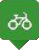 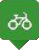 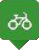 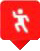 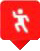 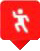 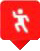 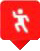 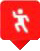 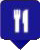 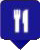 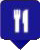 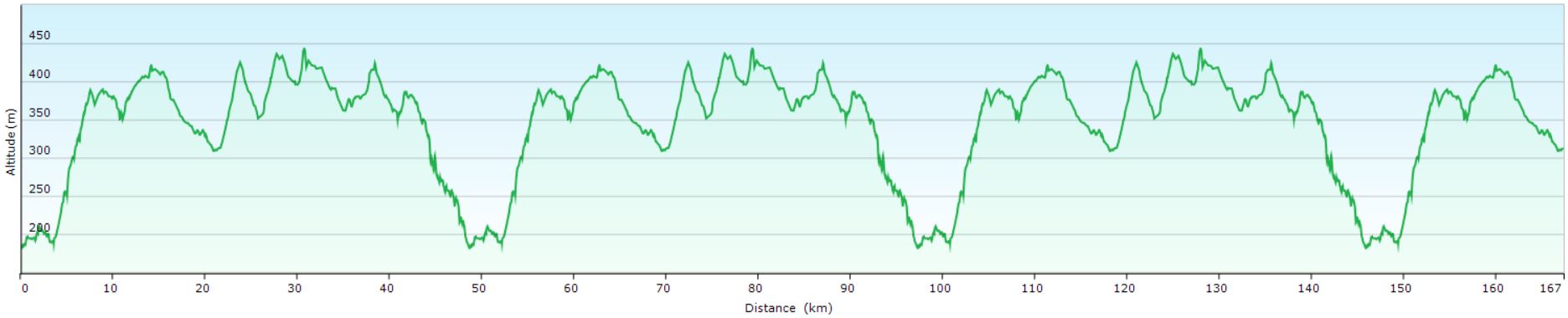 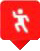 GPM
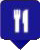 Point Chaud
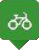 Zone de ravitaillement/déchets